Tiger Table (EH31)
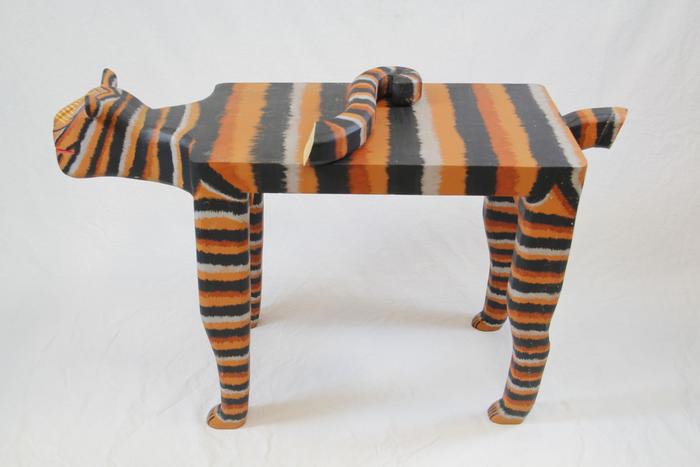